Figure 1 The impact of facial features and the candidate’s political attitudes on his or her leadership traits
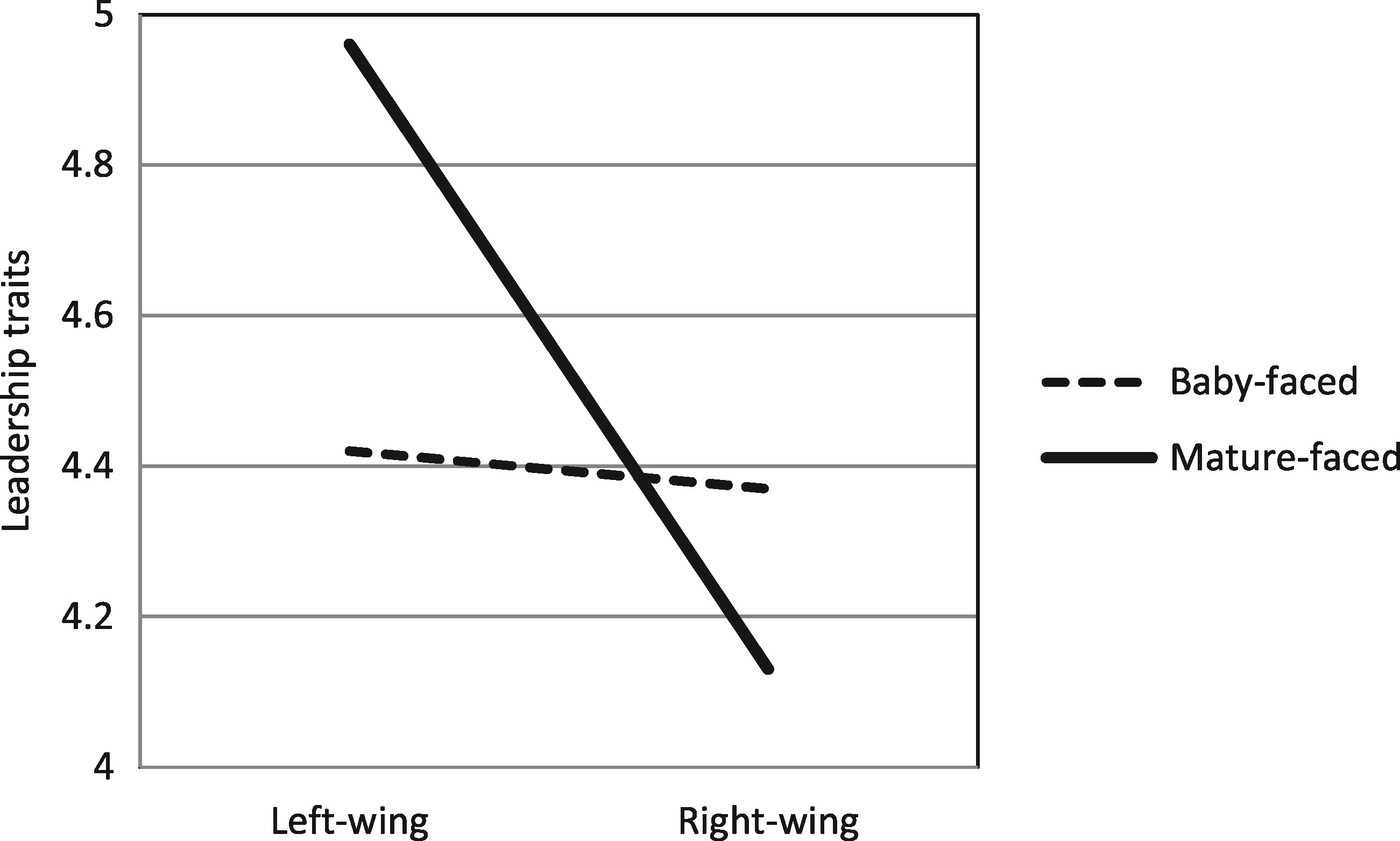 Int J Public Opin Res, Volume 30, Issue 2, Summer 2018, Pages 194–210, https://doi.org/10.1093/ijpor/edw034
The content of this slide may be subject to copyright: please see the slide notes for details.
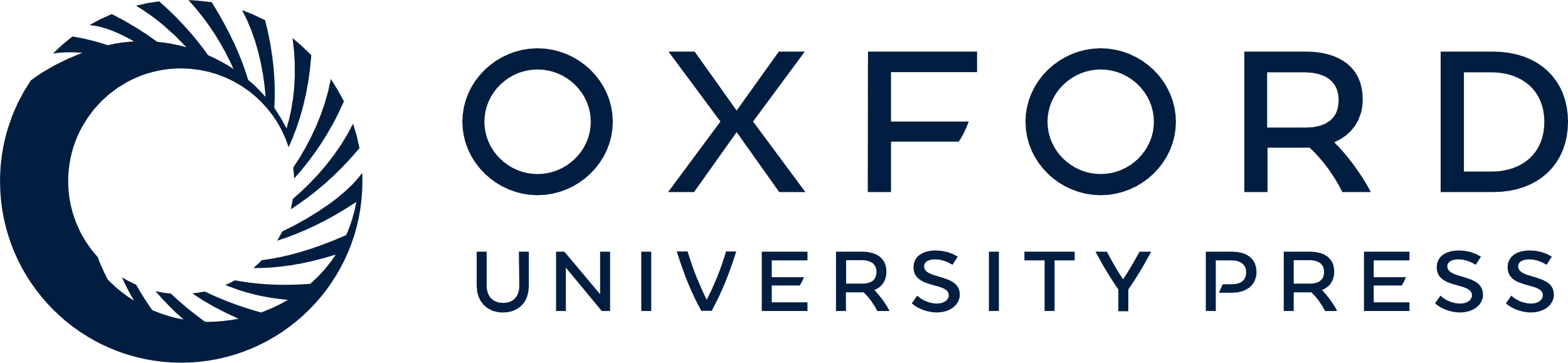 [Speaker Notes: Figure 1 The impact of facial features and the candidate’s political attitudes on his or her leadership traits


Unless provided in the caption above, the following copyright applies to the content of this slide: © The Author 2017. Published by Oxford University Press on behalf of The World Association for Public Opinion Research. All rights reserved.This article is published and distributed under the terms of the Oxford University Press, Standard Journals Publication Model (https://academic.oup.com/journals/pages/about_us/legal/notices)]